Association of Estonian Cities
Fostering the Development of Decentralised Public Administration
Local Self-Government in Estonia
215 (226) local self-government entities in total
  - 30 (33) cities
  - 185 (193) rural municipalities
1993: Administrative-territorial reform 
One-layer local government system
Local government entities
Population in local authorities
Population in local authorities
Population in local authorities
Smallest:          99 personsBiggest:   430 026 personsAverage:       6318 persons (6010)
Population in local authorities
Smallest:          99 personsBiggest:   430 026 personsMedian:        1908 persons (1763)
Local authorities perform the same functions irrespective of their size The total amount of their expenses in 2011 on cash basis was 1 296 million euros. Operating expenses comprised 72% of this.
Division of the expenditure of local authorities by areas of activity in 2011
The budgets of local authorities are independent, which means that they prepare them themselves. Their main types of revenue are income tax and support from the state budget.
Education 43%
Environmental protection 3%
Social security and healthcare 10%
Municipal cooperation in Estonia
What is the overall setup (environment) for municipal cooperation
   Is it supportive or not, is the cooperation    made easy or not

Some examples of different kinds of cooperation
The overall setup (environment)
Local Government Organisation Act 
    Chapter 10    CO-OPERATION OF LOCAL GOVERNMENTS 
For the expression, representation and protection of common interests and for the performance of common functions, rural municipalities and cities may:1) co-operate;2) grant authority to another rural municipality or city for this purpose;3) form local government associations and other organisations.
The overall setup (environment)
Local Government Organisation Act 
    Chapter 10    CO-OPERATION OF LOCAL GOVERNMENTS 
For the expression, representation and protection of common interests and for the performance of common functions, rural municipalities and cities may:1) co-operate;2) grant authority to another rural municipality or city for this purpose;3) form local government associations and other organisations.
3) form local government associations and other organisations

There is no obligation to co-operate in any field

The most usual way for cooperation – to form non-profit organisation (local gov’t association is also non-profit organisation)
Multi-municipal cooperation can help 

 save money
 reduce duplication
 provide better quality service for communities
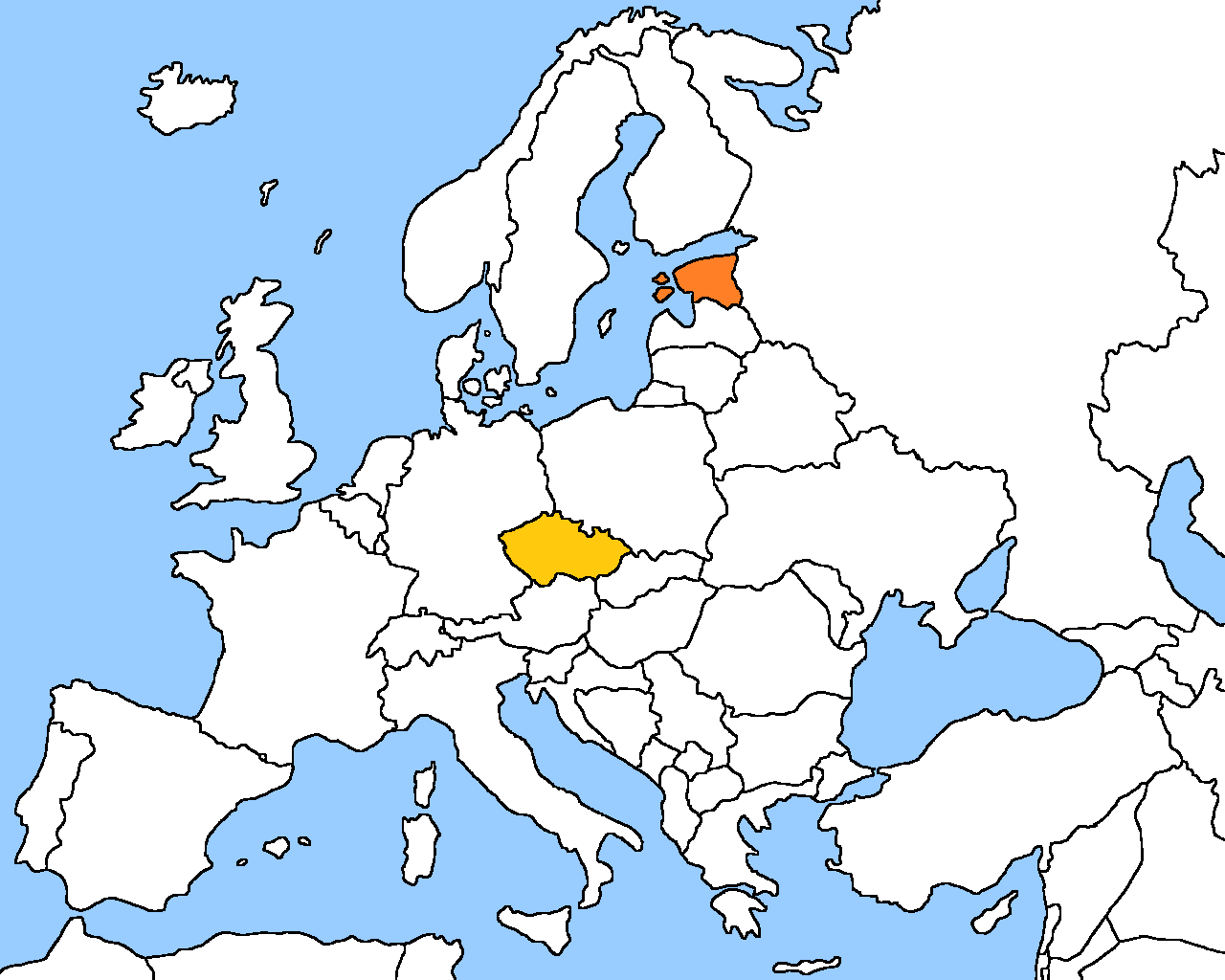 Childcare services for the persons having disabled children;
individual counselling, operative employment mediation to the economically un-favoured people;
aimed at people who are away from the labour market.

	To bring people to the labour market
/EU financed/
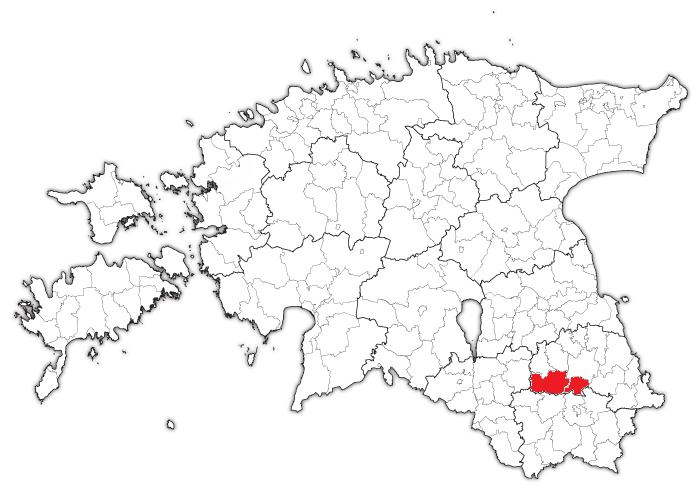 Personal assistants to the 
- Persons with learning disabilities
- Children and young people from violent families
- People with disabilities
- Drug addicts 
- Persons released from prison

        To bring people to the labour market
Public and NGO cooperation/EU financed/
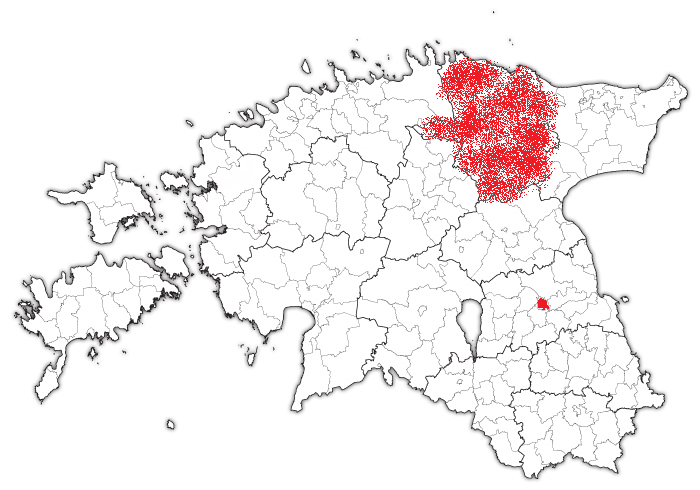 Social transport
Access to public services (health services, pharmacy services, financial services, legal services, and social services);
Access to educational institution, or to work and back home;
To serve the basic needs (including shopping, beauty services, recreation, etc.)/EU financed 2011-2012/
Population and Housing Censuses in Estonia 2000 vs 2012
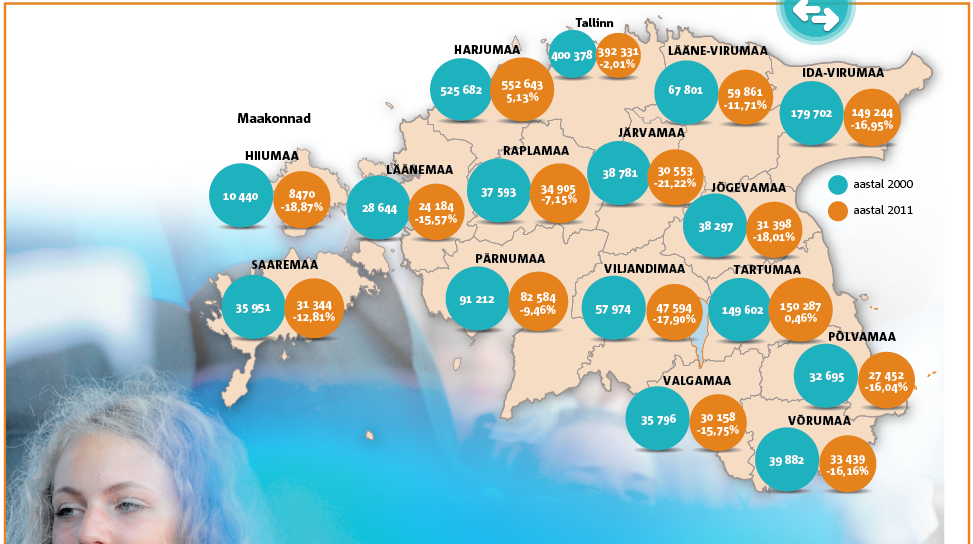 Census 2000 vs 2012
31.05.2012
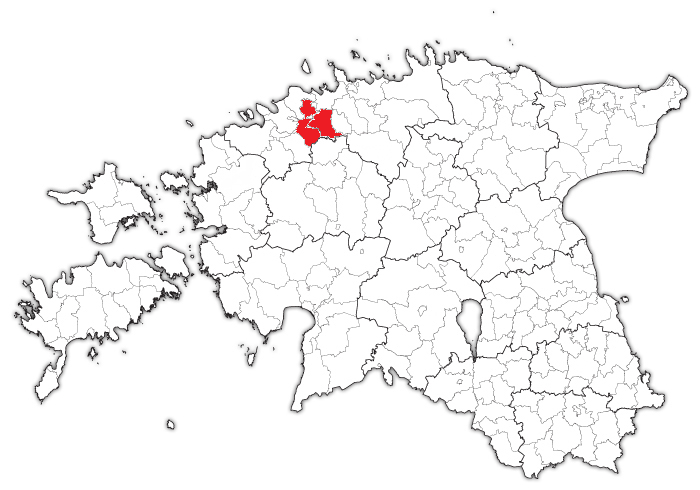 Kindergarten
Funded by two municipalities
Nearly zero energy building
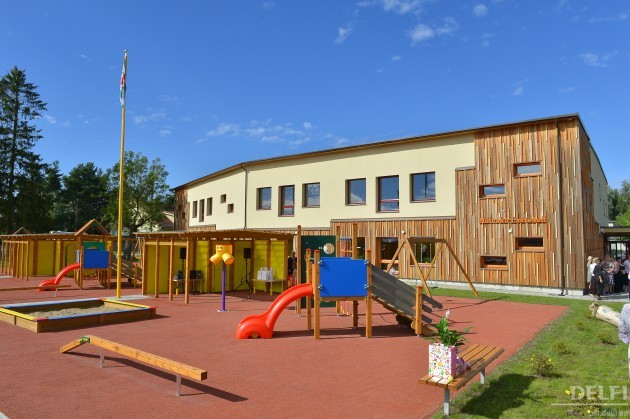 Photo: delfi.ee
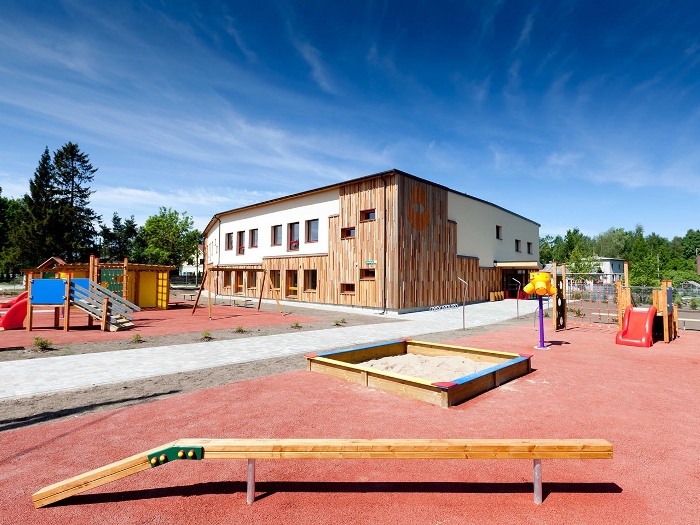 Photo: kaldram.ee
Recycling Centers
Almost every county has it
NGO, all municipalities participate
A place for waste recycling and mana-gement
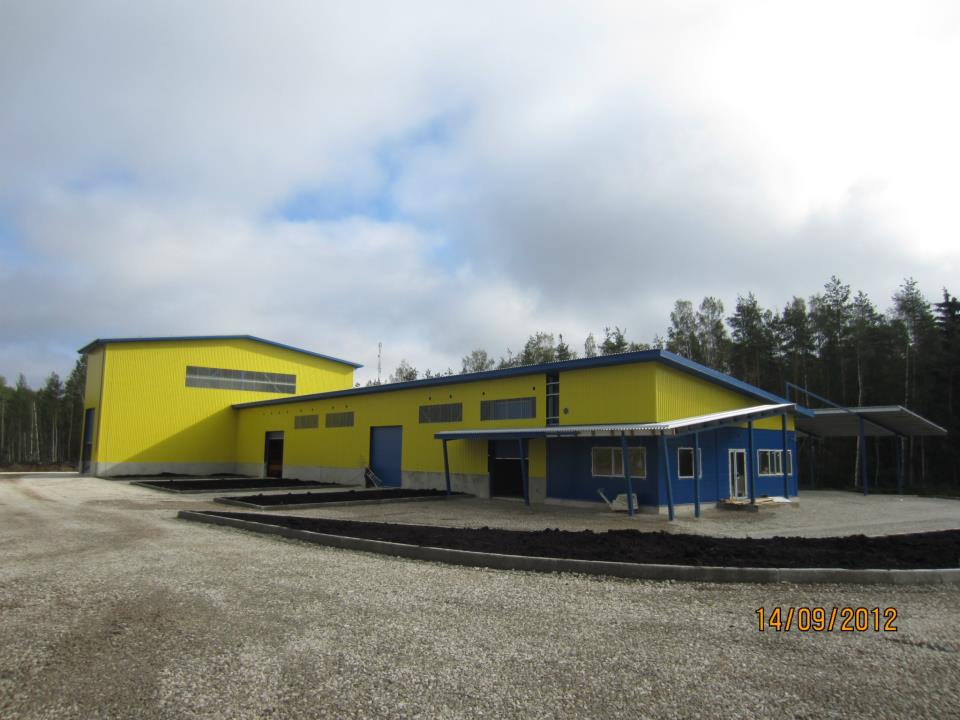 Landfills
Internet and communication technology
Cooperation between municipalities? The overall setup - most of the services are connected to the state registers and exchange of municipal data goes via state systems. 
Has saved a lot of money to the municipalities!
Internet and communication technology
X-road, introduced in 2001

There are around 400 municipal and state services integrated, and more are coming.
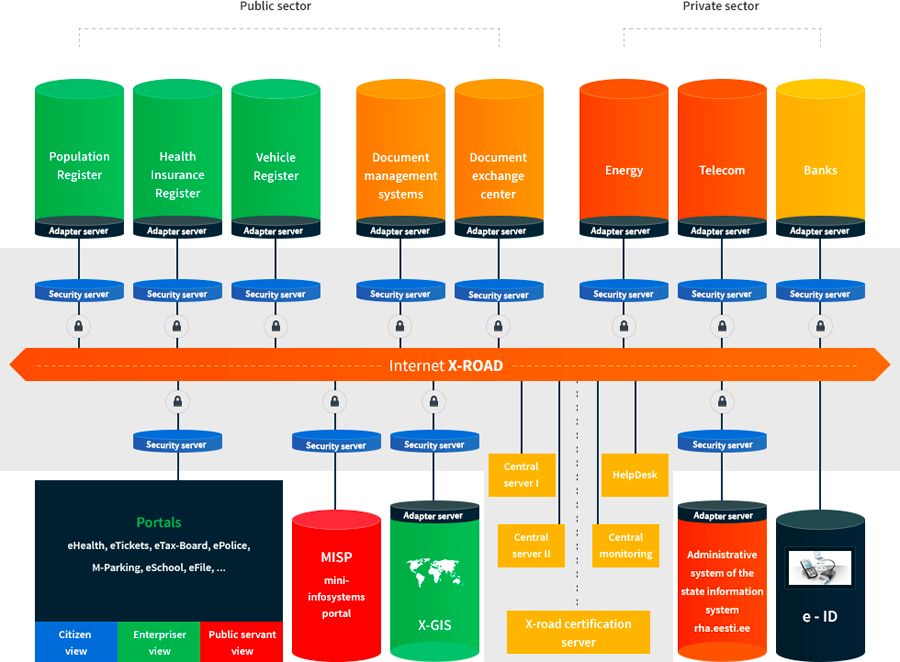 Multi-municipal cooperation can help 

 save money. Whose money?

Let’s see…
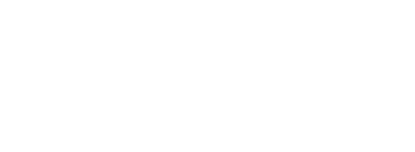 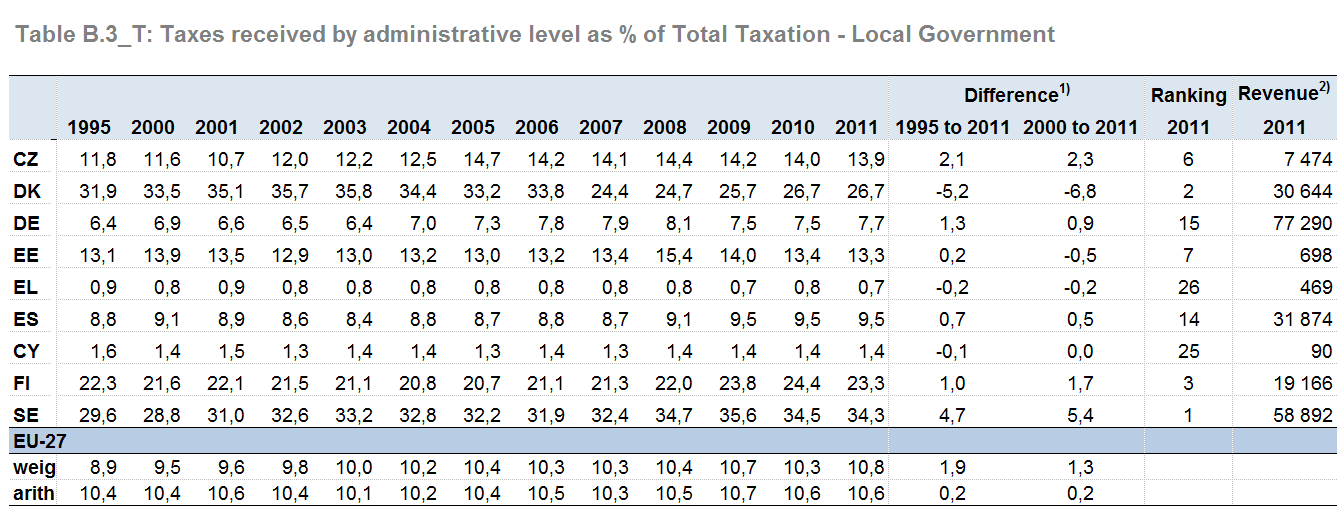 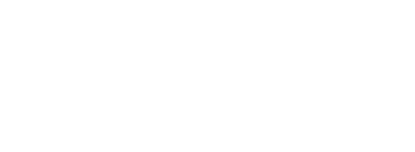 Taxation trends in the European Union 
2013 edition
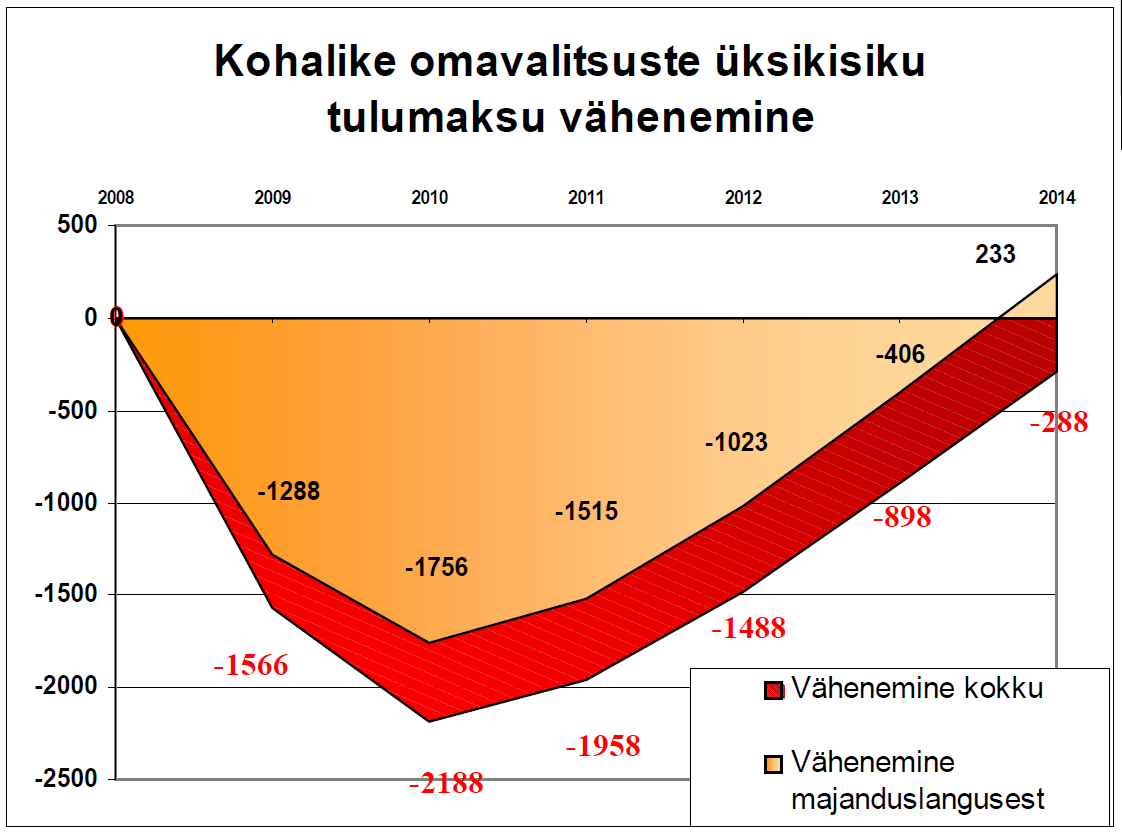 Current issues
Decrease of Personal Income Tax to local budgets (MEEK)
Total decrease
Decrease caused by the recession
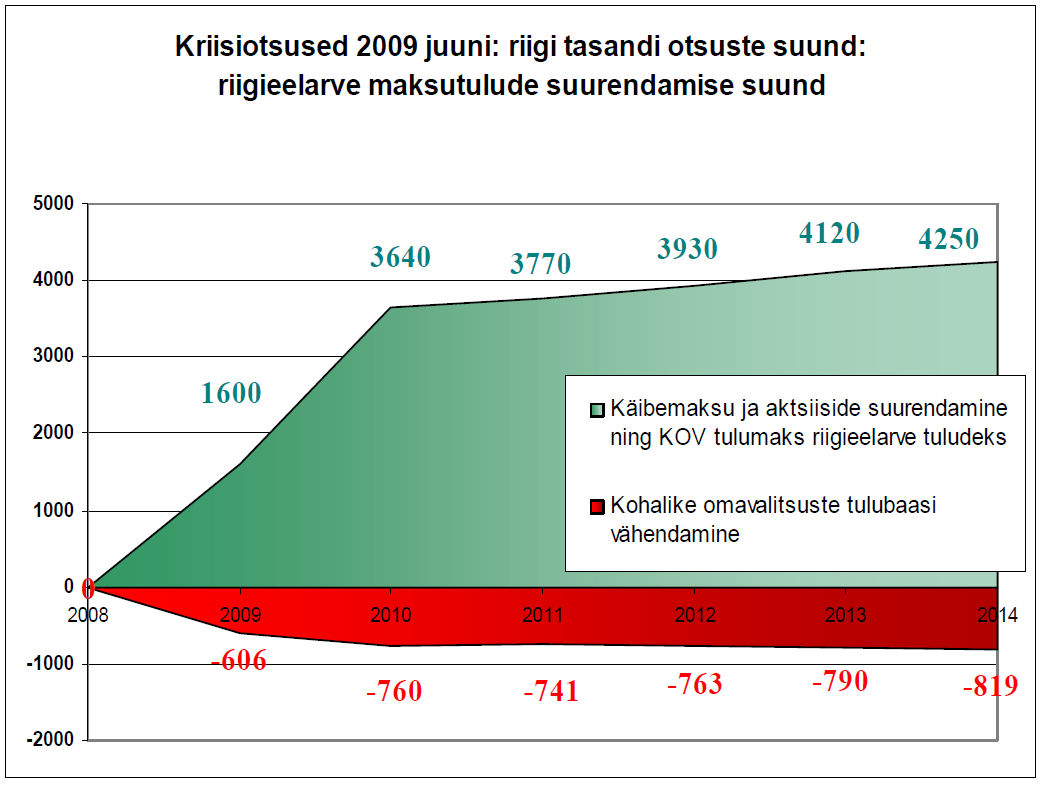 Crisis-management in June 2009, state decisions: to increase the national taxes (MEEK)
Increasing VAT and access taxes, bigger share of PIT to state pubget
Decrease of local income base
Last remarks (1/2)
EU money drives the cooperation in many (most) cases

Via lobbying you can get money easily, so why should municipality think of saving it via the cooperation? (Multi-municipal cooperation can help save money…)
Last remarks (2/2)
Central gov’t can easily intervene to local finances, no real incentive to co-operate in order to save

„My money stays in my municipality“ (money=power (to make decisions)
Thank you!